Одяг дитини. Історія
Матеріальний світ дитинства
1.  Матеріальна  культура і  дитинство
Матеріальні  речі,  окрім тих,  до  яких  вони  безпосередньо призначені, мають  наступні  соціальні  функції:
виконують функцію соціалізації, 
зміцнюють міжособистісні стосунки, 
беруть участь у творенні людської ідентичності на індивідуальному й колективному рівнях та маркують їхні зміни

Дослідниця теми  дитинства в США К. Калверт стверджує, що до ХVІІІ ст. було мало предметів, призначених спеціально для дітей
Колиска – як  обов’язковий атрибут дитинства
Люлька  кочових  народів
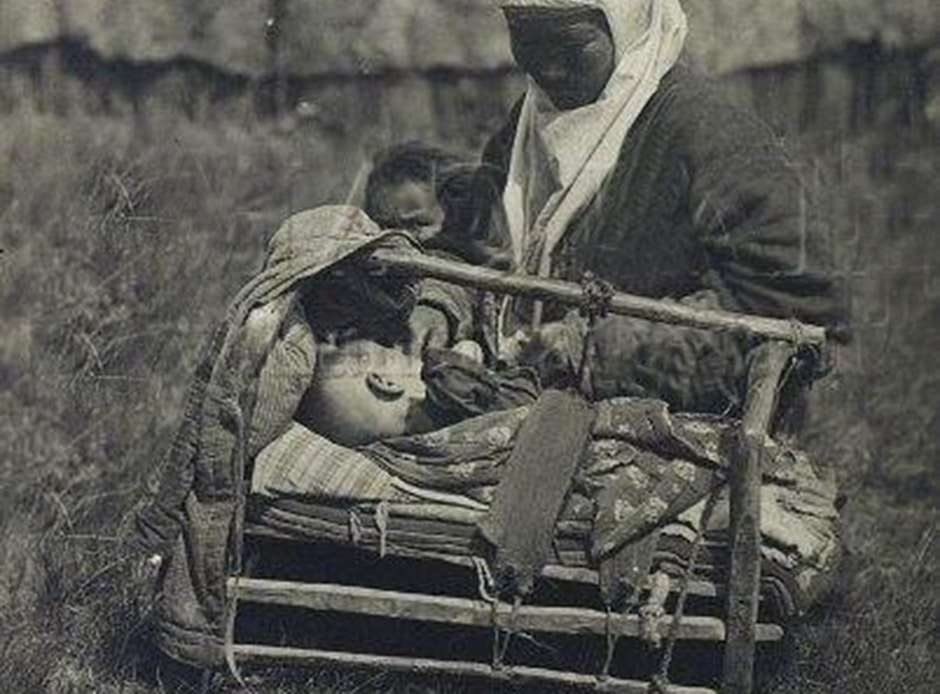 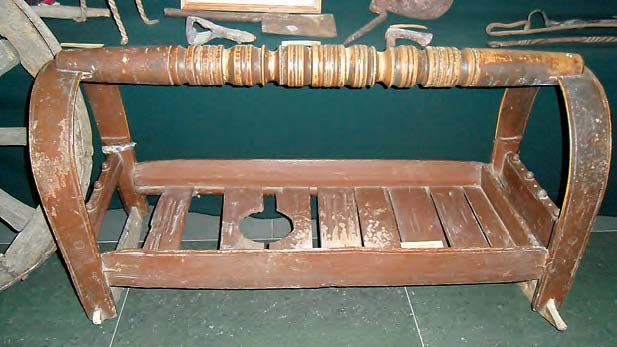 Візок дитячий
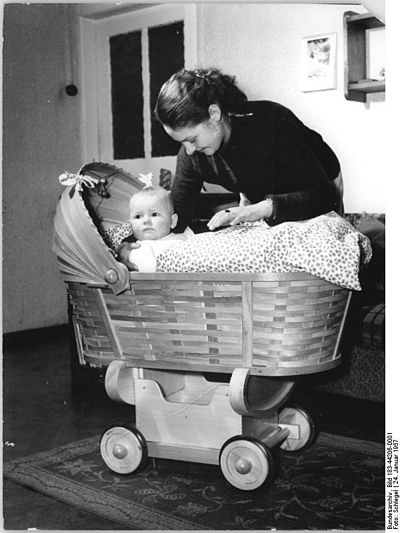 Одяг  дитини як маркер  дитинства
Одяг  розглядається  дослідниками як  маркер візуального  і матеріального  виокремлення дитинства
До  ранньомодерної доби  одяг фактично  не  виступав  маркером  дитинства. На  думку  Ф. Ар’єса діти  за  Середньовіччя одягалися  як «маленькі дорослі»
Американська дослідниця К. Калверт   бачила  зміни  по відношенню до  дітей  через  зміни  у  практиках сповивання
СПОВИВАННЯ
К. Калверт виокремила два етапи у баченні дитинства – «випростана дитина» та «природна дитина», умовна межа між якими проходила приблизно в середині ХVІІІ ст. Калверт переконана,    що    сповивання    зумовлене    бажанням    надати    малюкові «правильної» форми, якнайшвидше витягнути його і випрямити.
у США та окремих країнах Європи в останні десятиліття ХVІІІ ст. вищі прошарки та середній клас відмовилися від сповивання (зокрема і під впливом європейських лікарів), прийнявши дитину природною, такою, якою вона народилася.
Однак населення багатьох країн, у тому числі й Росії, повсюдно практикувало сповивання до ХХ ст.
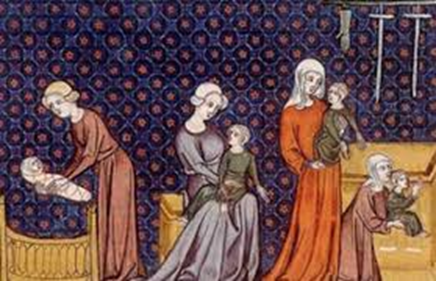 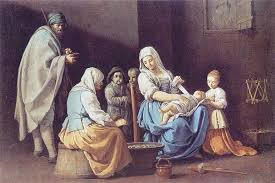 Сповивання  в Гетьманщині
«Ефекти» сповивання
Позвитивні: 
Сповивання захищало дитя від холоду 
Допомагало мінімізувати зусилля щодо його догляду. Сповита дитина залишалася там, де її поклали
Негативні:
проблеми з кровообігом, перебування у мокрих і брудних пелюшках, здавлювання, задуха, рахіт, небезпека захлинутися тощо 


.
Одяг дітей Середньовіччя
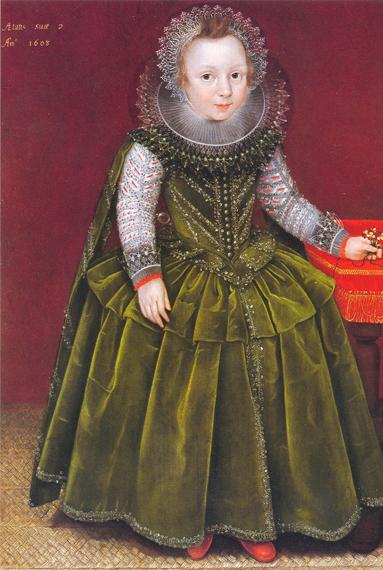 Не  виокремлюється  віковий  статус
Підкреслюється  лише соціальний статус
Винекнення віково-гендерної стратифікації дитячого  одягу в  ранньомодерний час
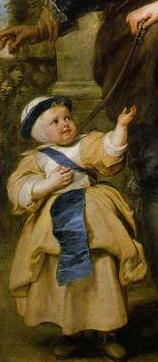 Одяг  хлопчиків
З  одного до 2-3-х років «сукня» 
 зі стрічками (і слюнявчик)
У три роки «стрічки  знімають»
З 3-х до 7-8 років –сукня  
з  комірцем.
З 7-8 років -  чоловічий  одяг
У  дівчат  етапи  «дорослішання одягу»  більш  спрощені
До 2-3-х років -  плаття зі стрічками
Надалі – схожі  на  жіночі плаття
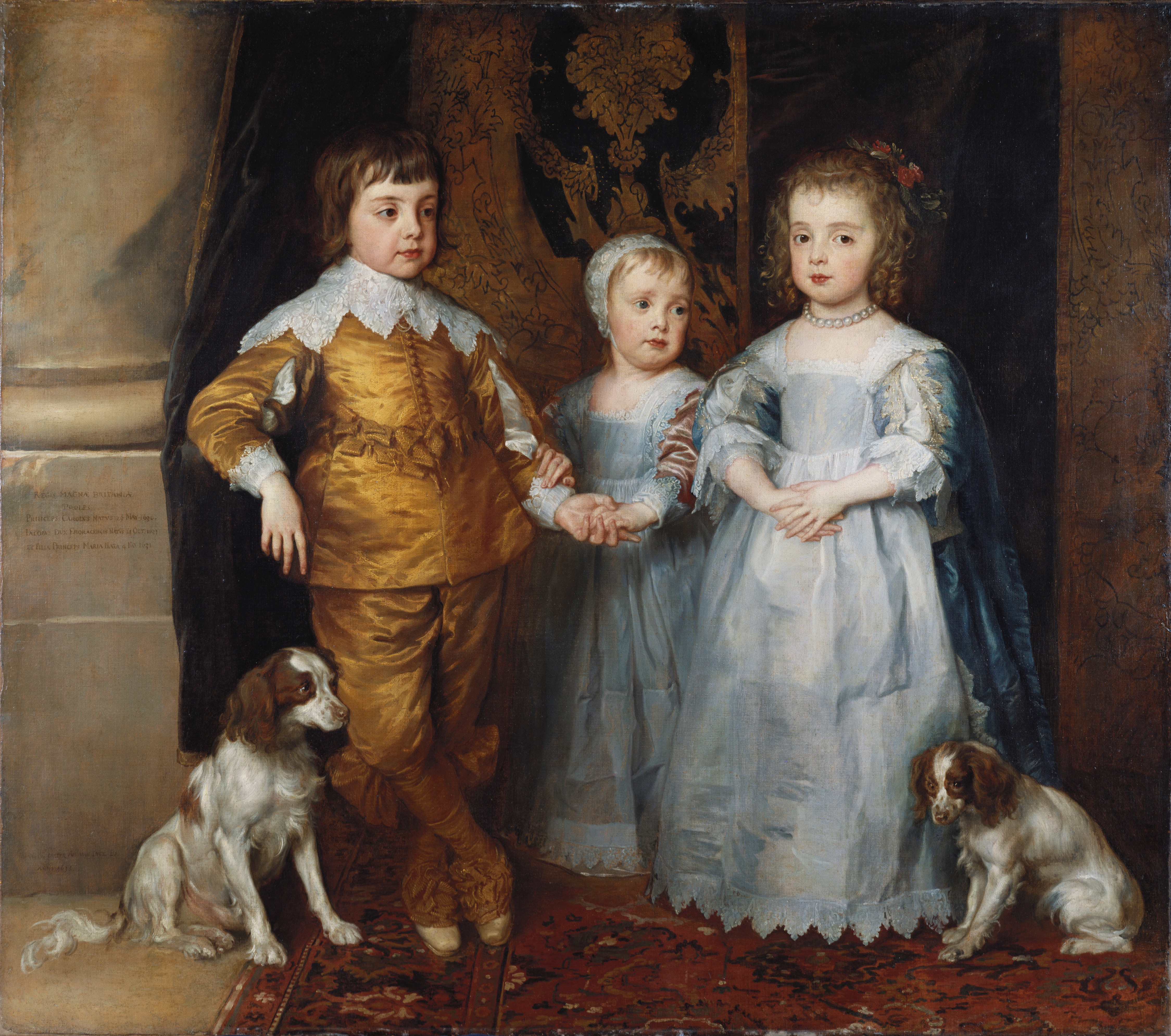 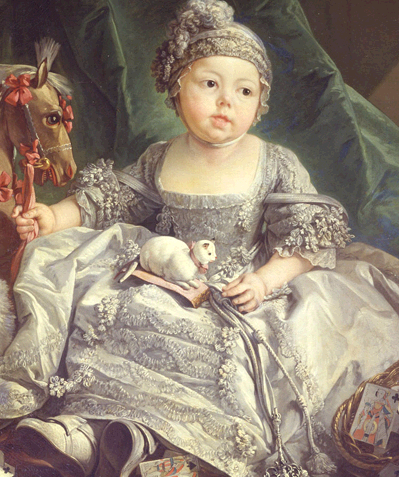 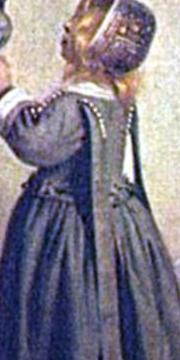 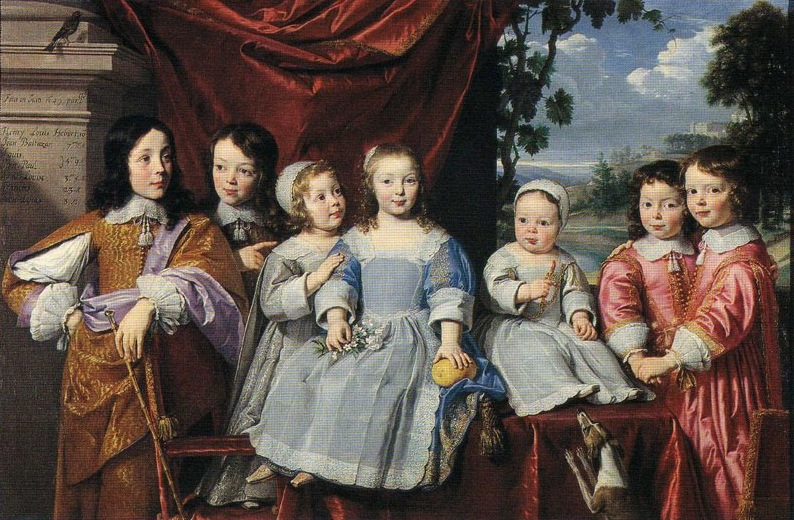 Дитячий одяг ХІХ ст.
Концепт,  який  впливає  на  формування  дитячого  одягу: діти є  в періоді святості, який  дорослі покинули. Зростає  захоплення дітьми
Перевага  в  одязі світлим  кольорам.  Але батьки ще  не намагаються за  допомогою  кольору позначити стать немовляти чи  маленької дитини
У дівчат  з’являється  «революційний»  елемент одягу – панталони,  які сприймаються спочатку  суспільством  досить критично,  але  згодом роблять їх  життя більш  жвавим
Зміна довжини  одягу,  формування «дитячої
довжини. 
Розвиток  спорту  в кінці ХІХ ст. робить одяг
 дітей   більш  вільним. Поява «спрощених» 
 дитячих силуетів

Формуються окремі  елементи 
 підліткового  одягу
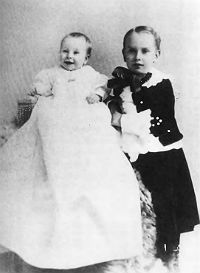 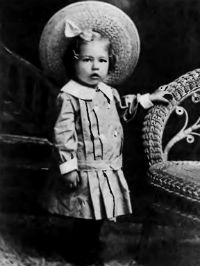 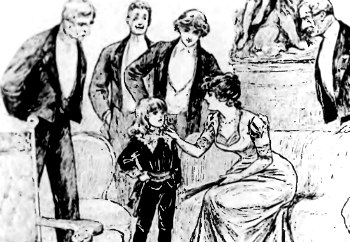 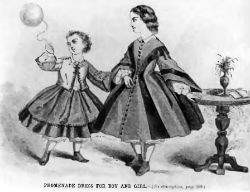 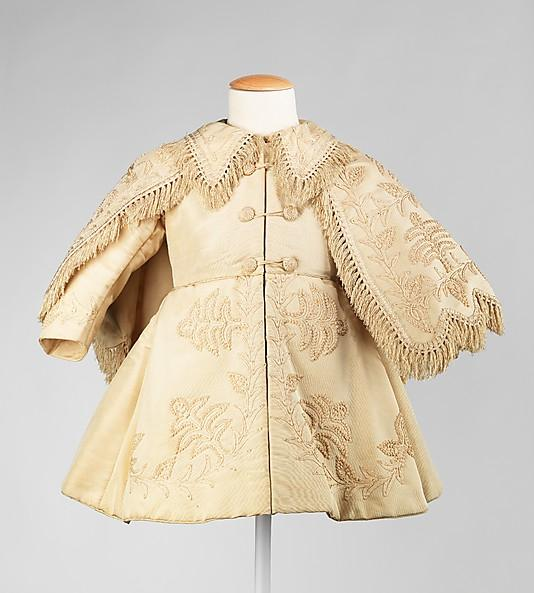 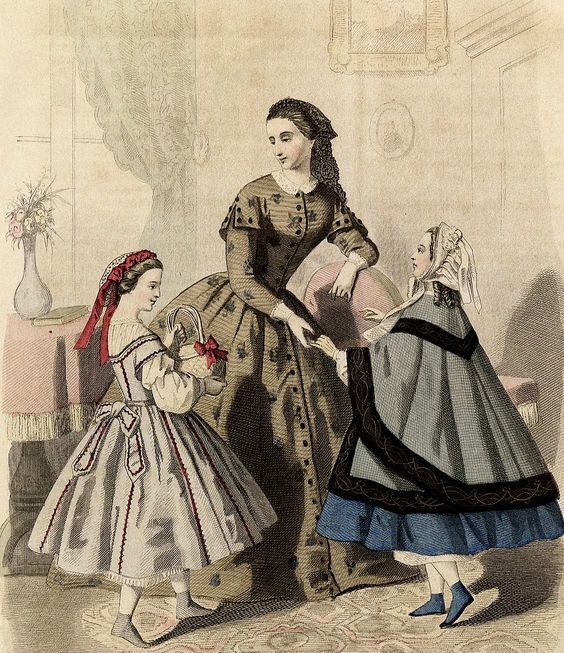 1860-ті
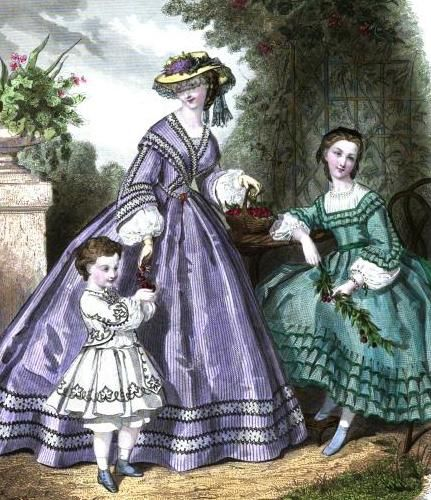 1870-1880-ті
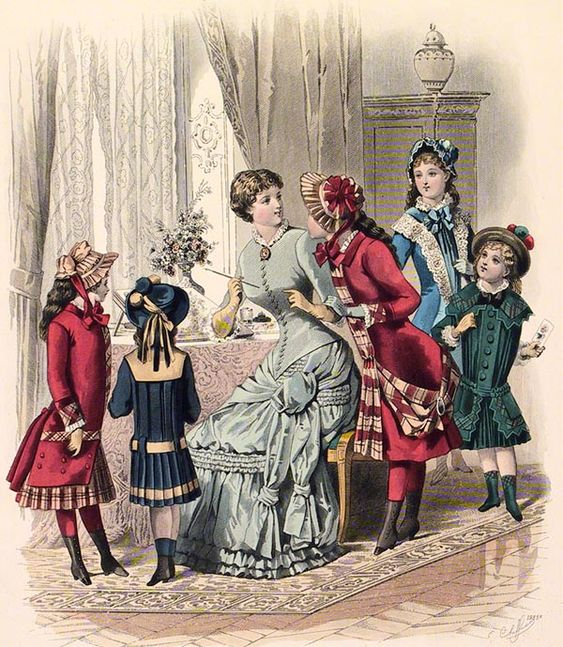 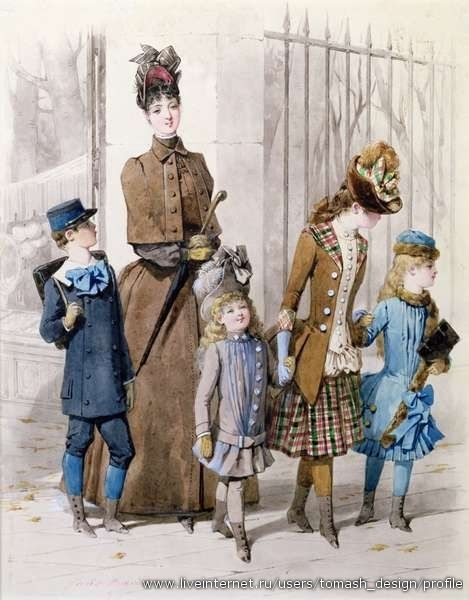 Одяг  дітей  в  українському  традиційному суспільстві
Маля сповивали упродовж перших трьох-шести місяців життя. Цей термін був дуже умовним і залежав від низки чинників, зокрема й від розпорядку життя матері, пори року (в холодні місяці дітей старалися пеленати), розвитку маляти 
Далі дитина отримувала вдяганку, котра свідчила про наступний етап її розвитку, – сорочечку або ж кошульку.
З  7-ми років, з набуттям «церковної дієздатності», одягався  дорослий  одяг
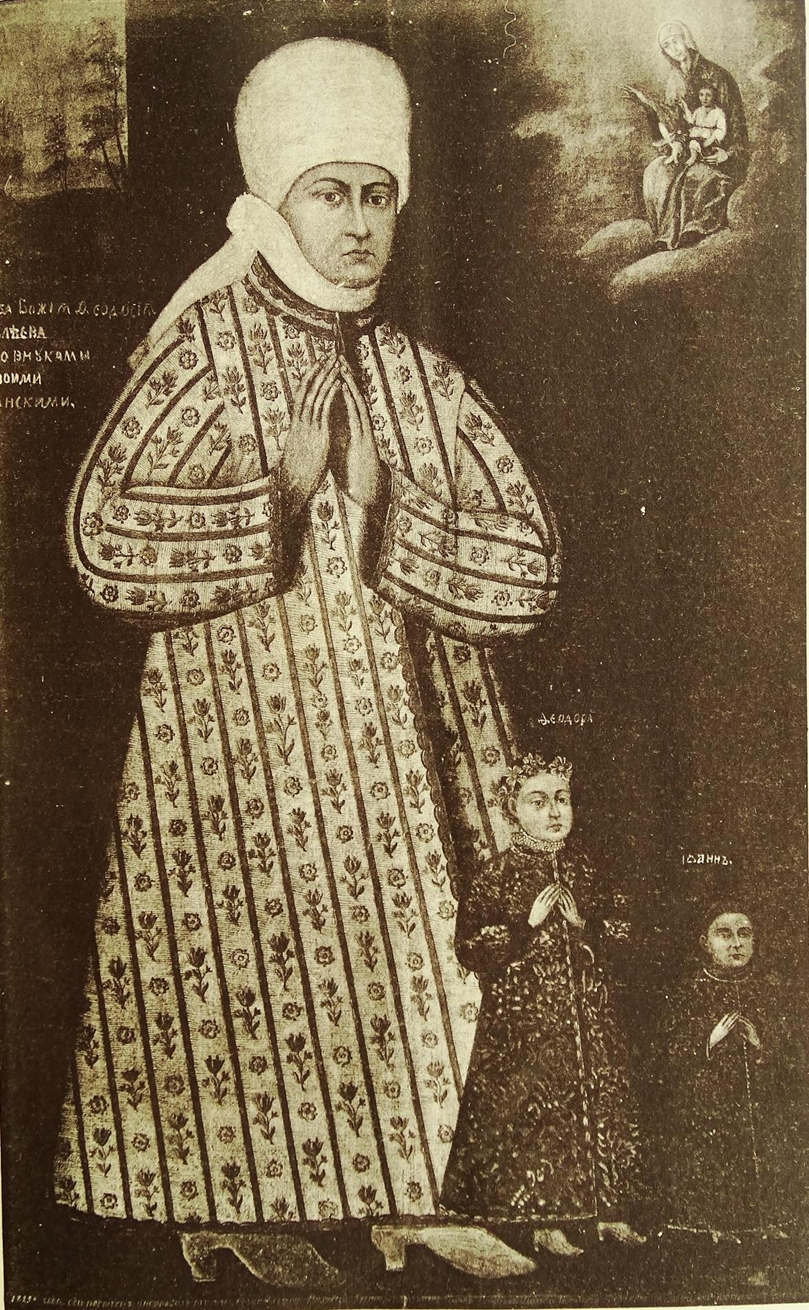 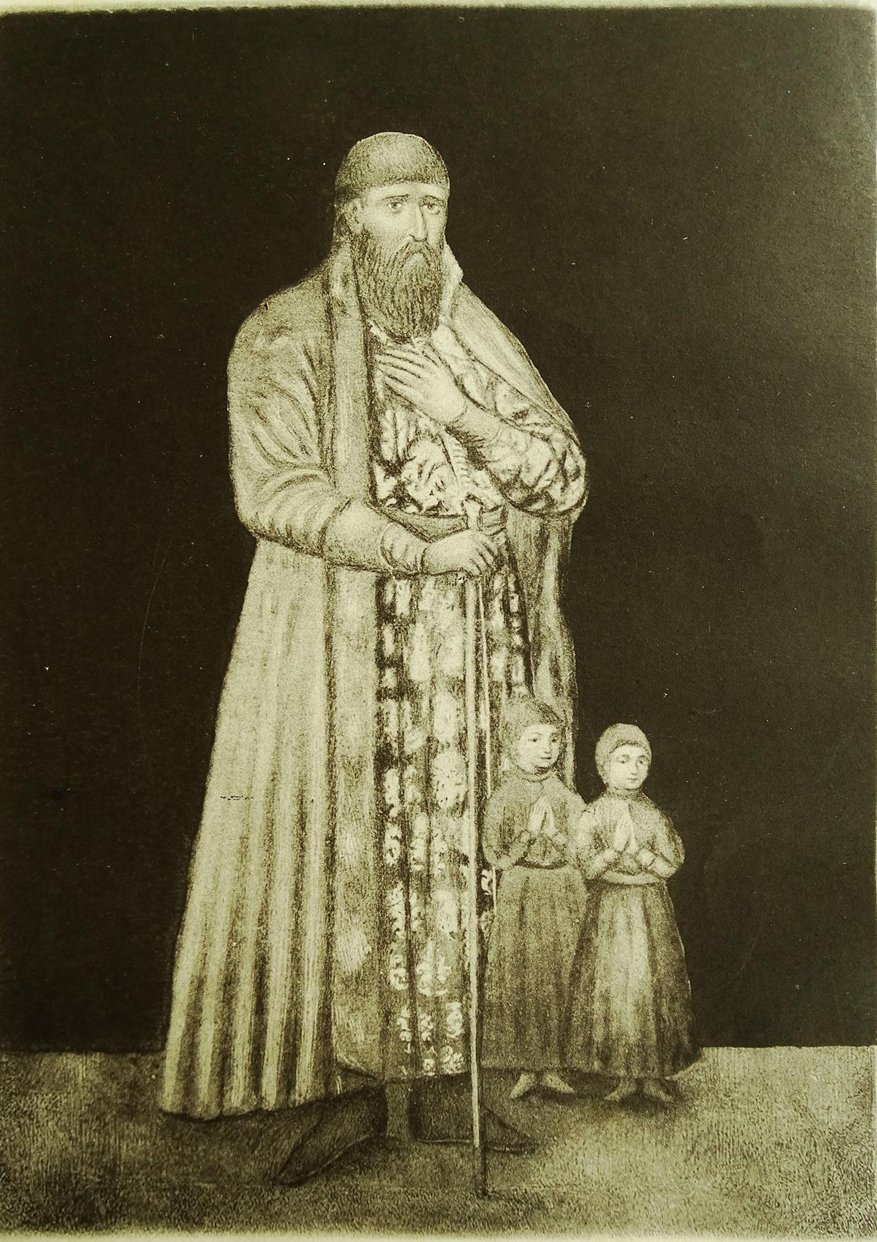 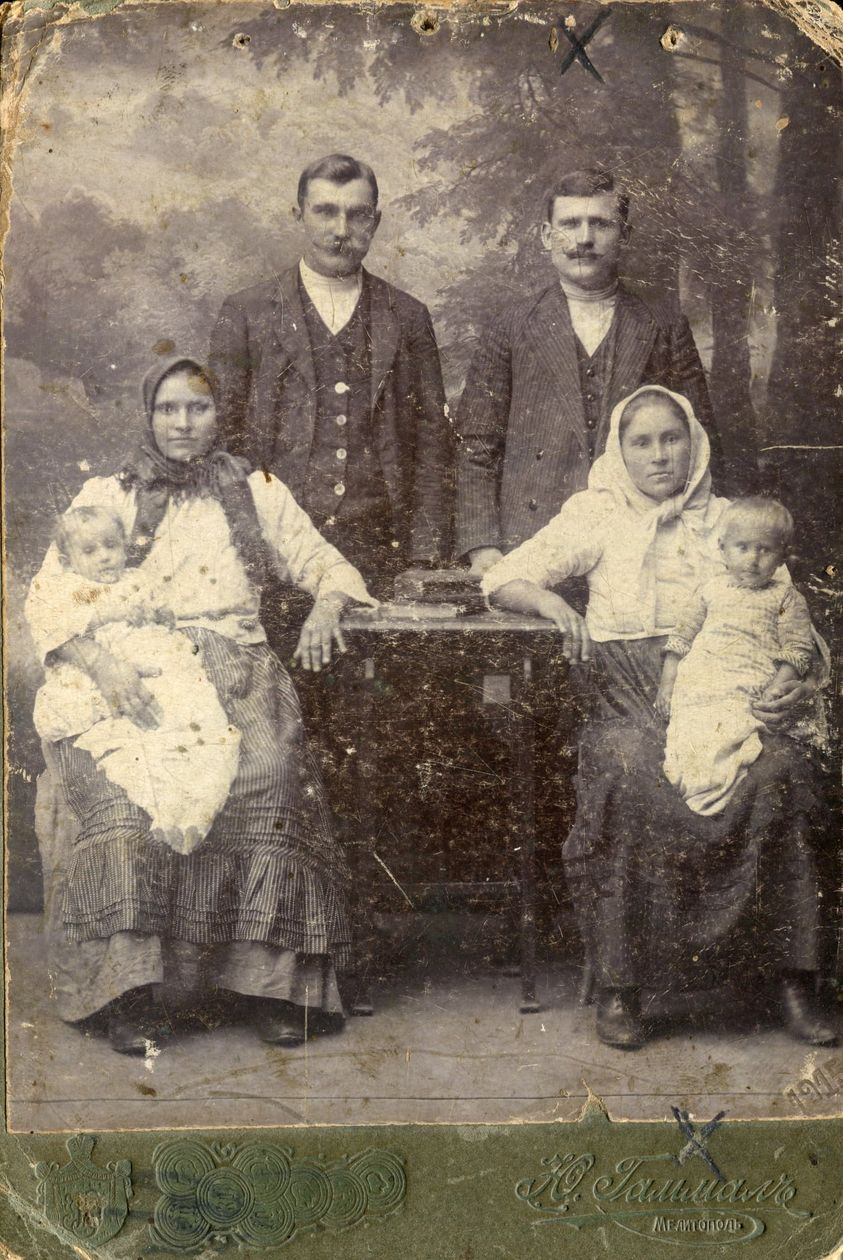 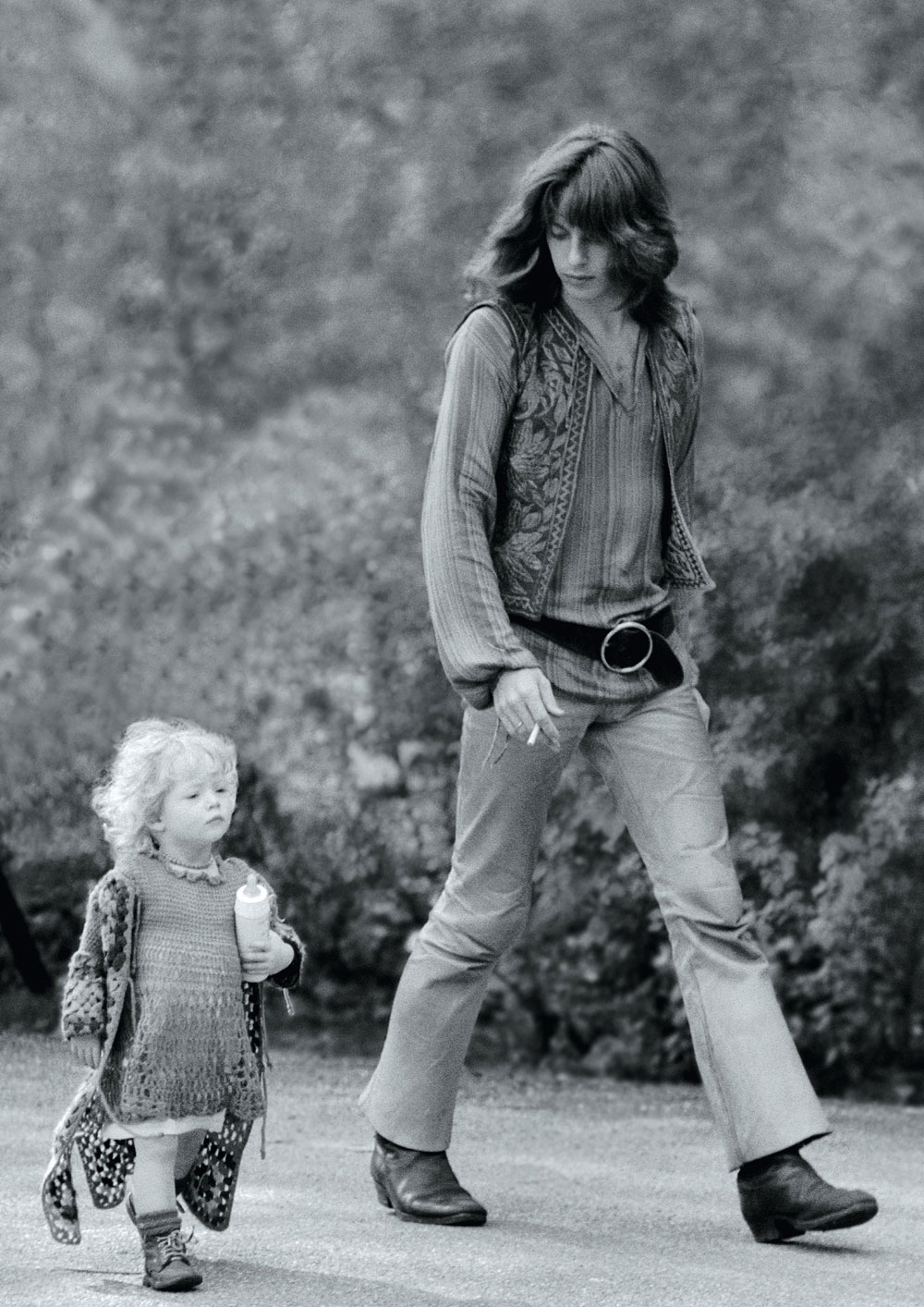 Одяг  в ХХ  ст.
З гуманізацією  відношення  до  дитини одяг  дітей  стає все  більш зручним.
«Зрівняння»  фасонів  одягу дітей  з  різних прошарків  суспільства
Поява підліткового  одягу.
Вплив  молодіжних  протестних  рухів  на моду
Радянська  дитяча «мода»
1920-30-ті рр. -  простота, акцент  на  спортивному стилі.
1950-ті  поява романтичності,  але : скромність,  стриманість
1960-1970-ті  -  простота крою
Матеріально-фінансові обмеження
1990-ті «шлях  до  свободи»
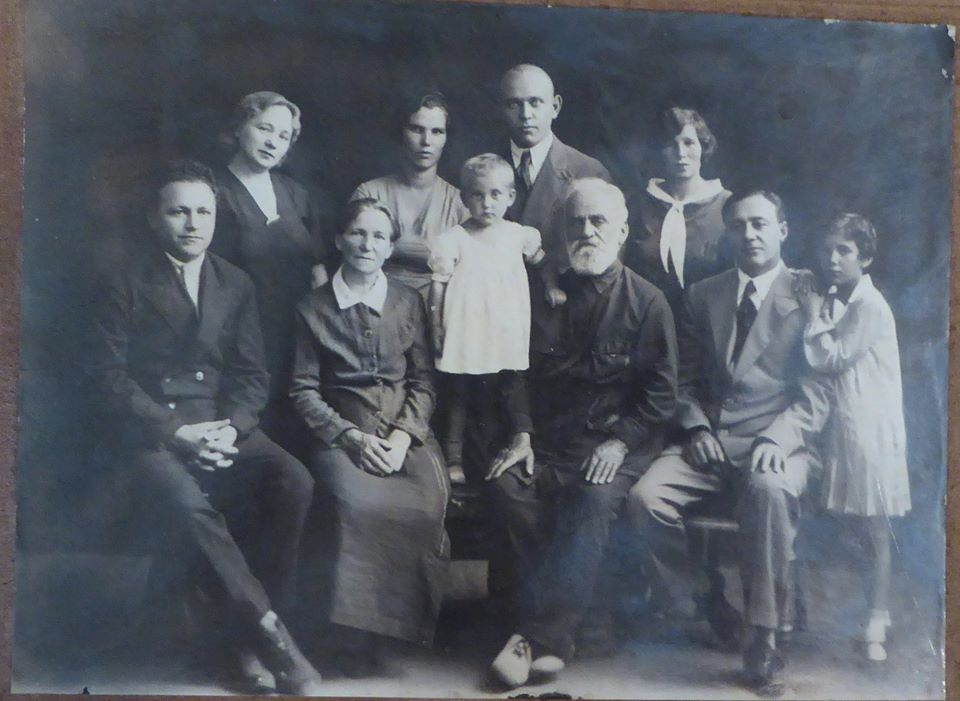 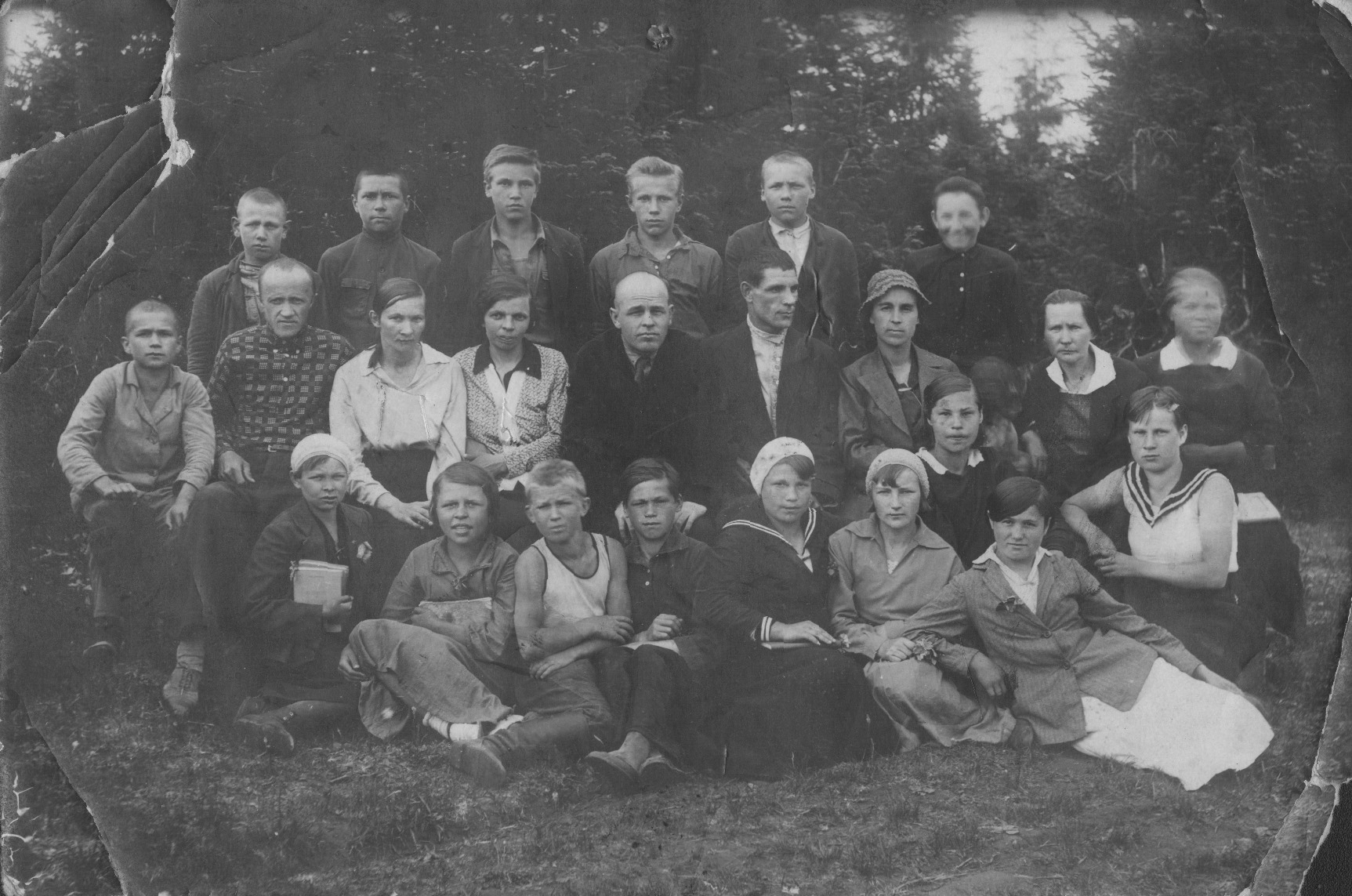 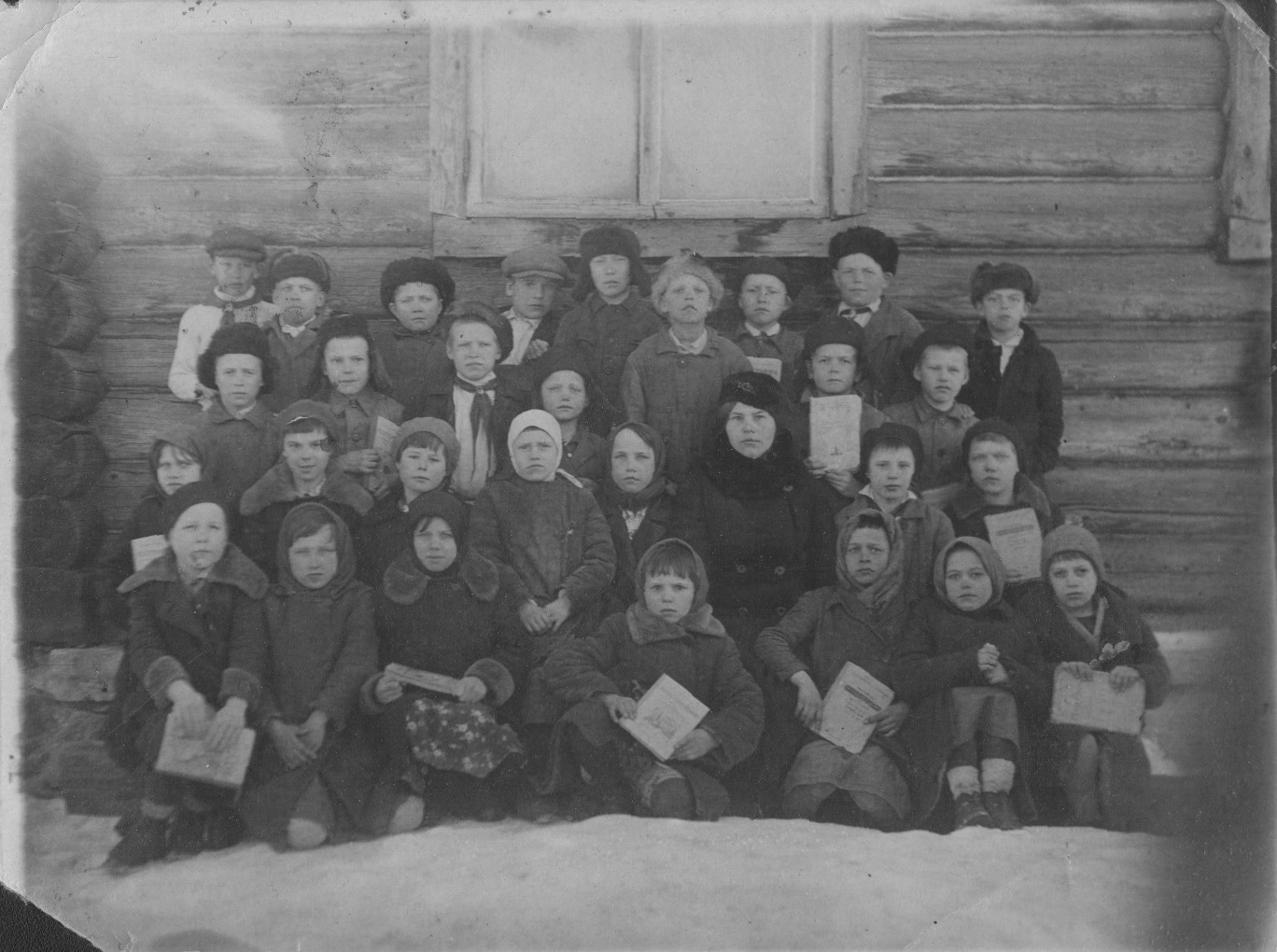 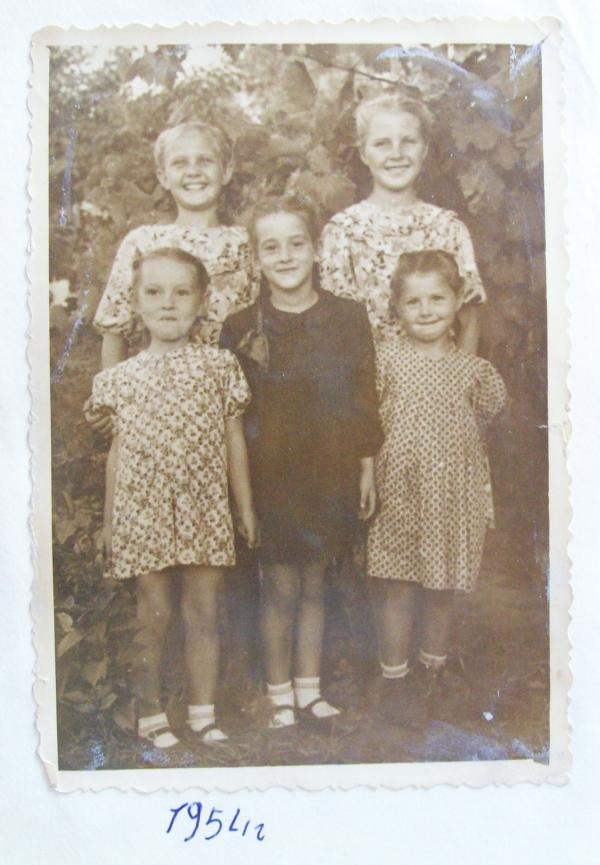 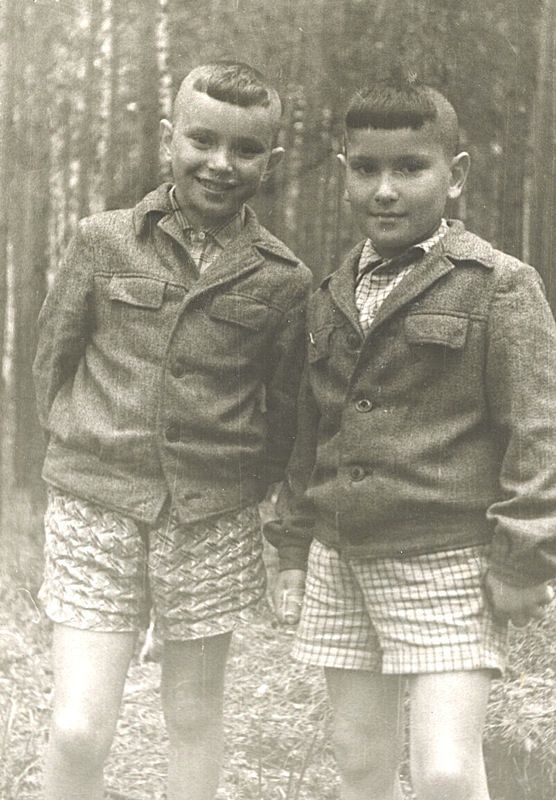 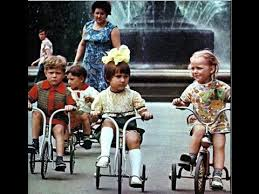 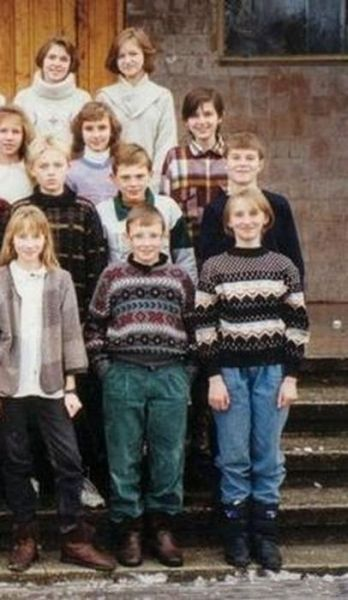 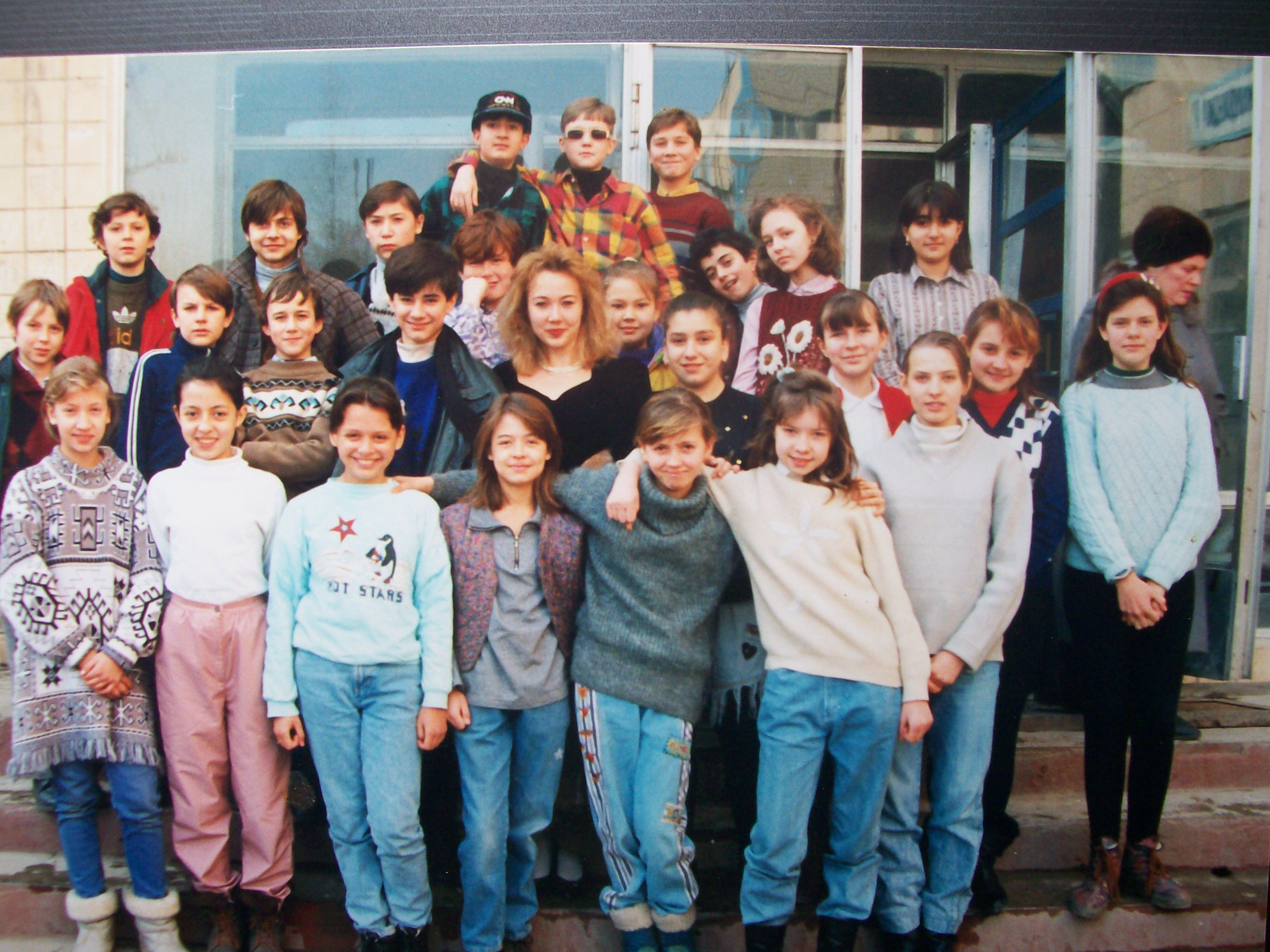